Racismo
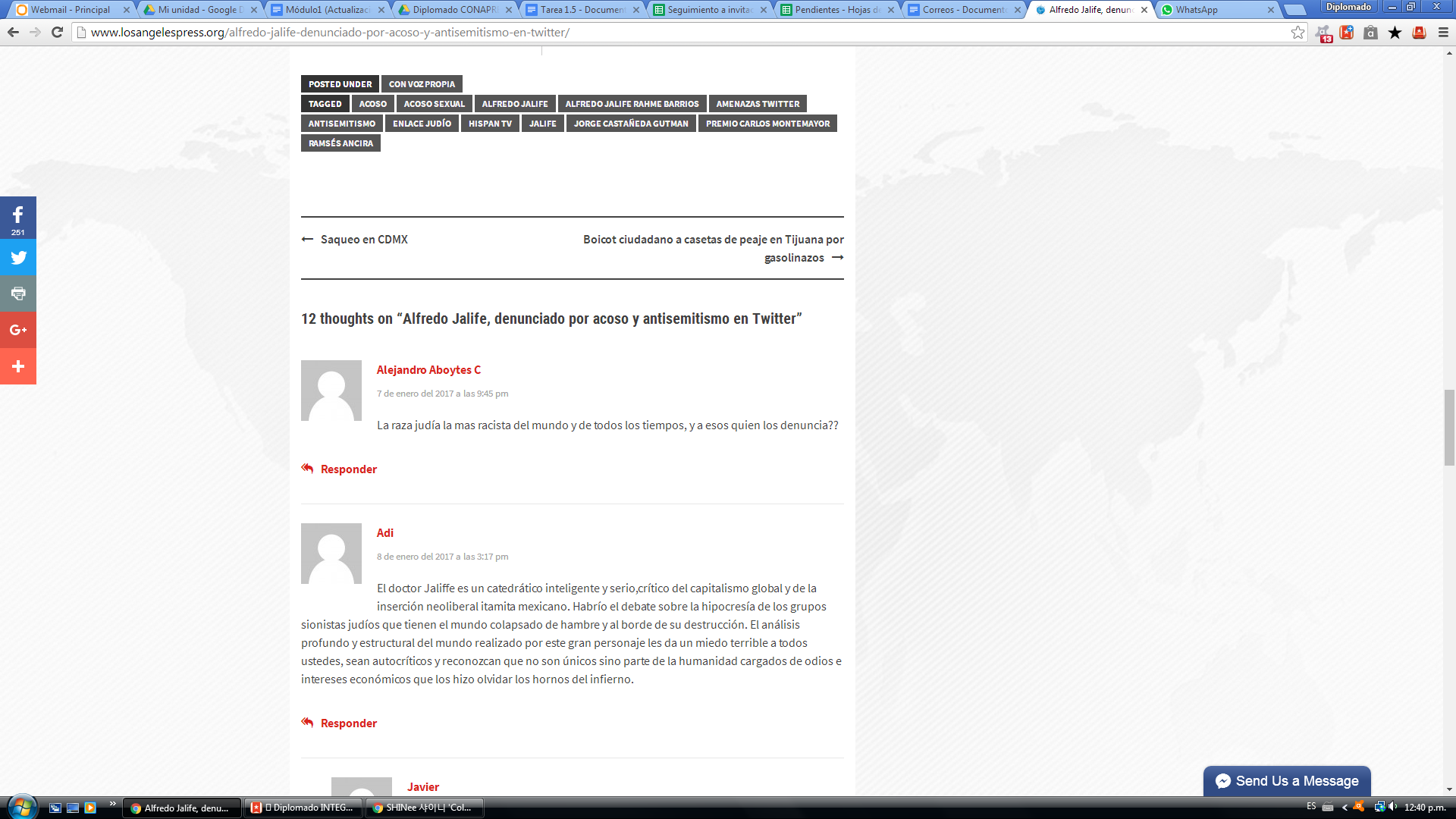 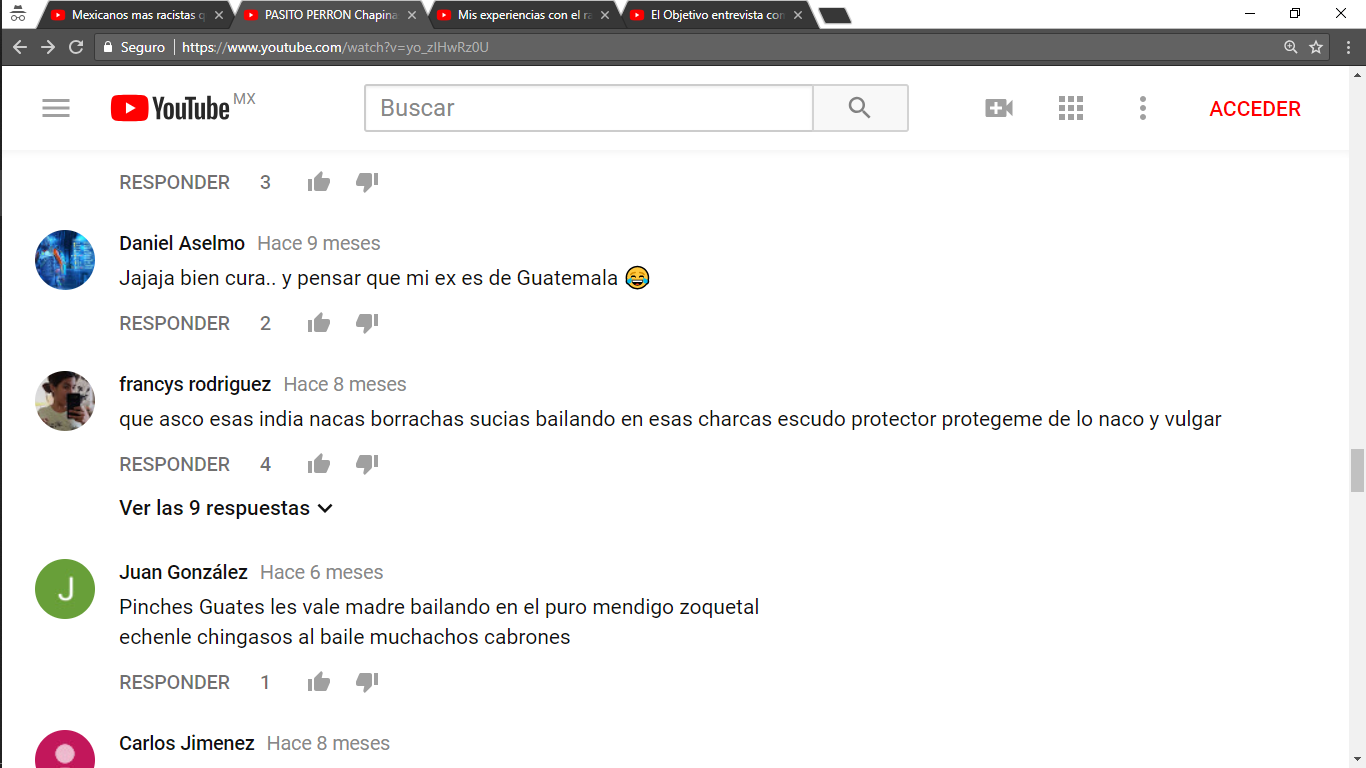 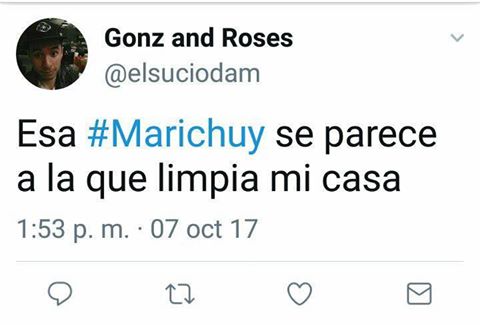 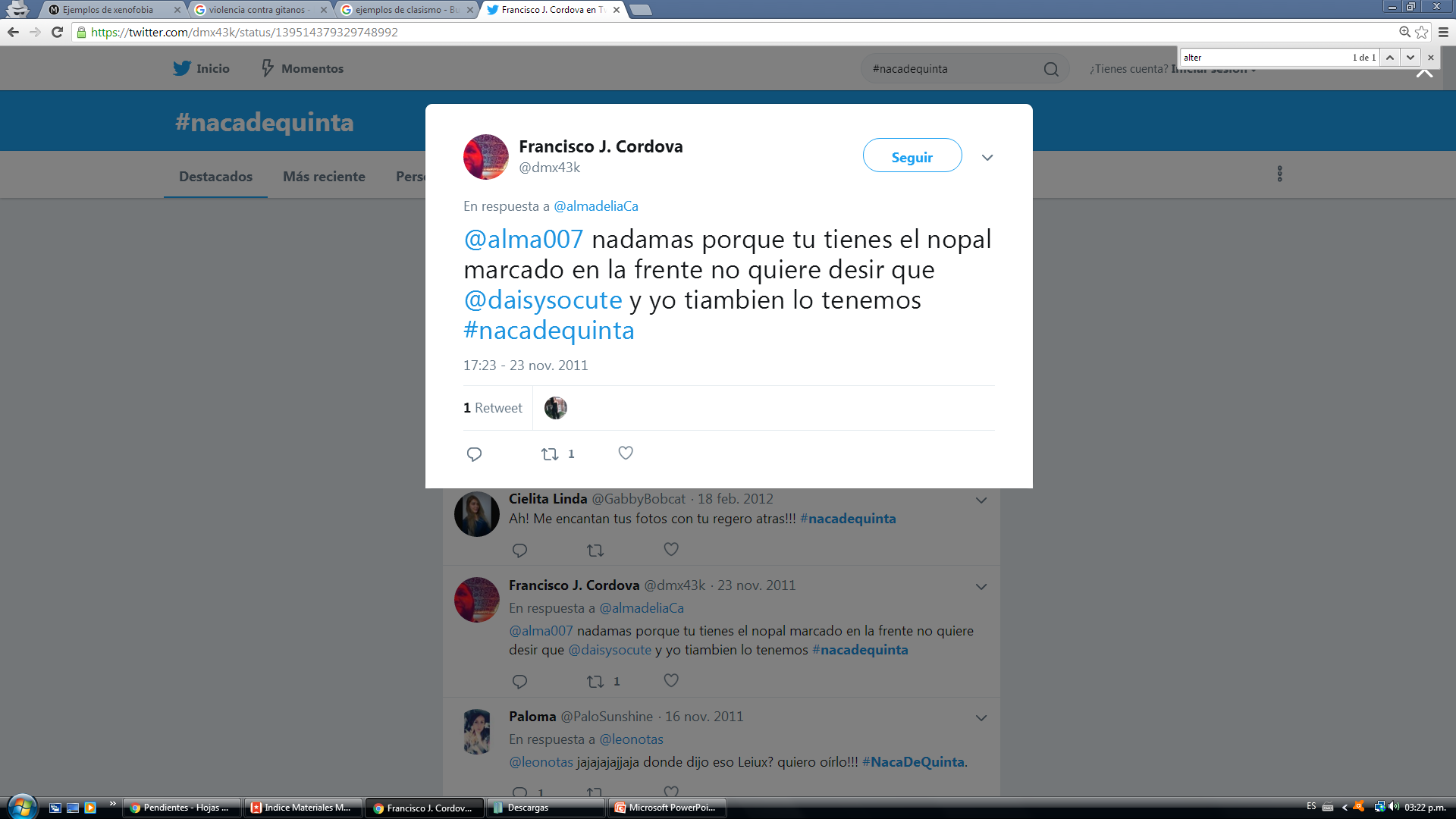 Xenofobia
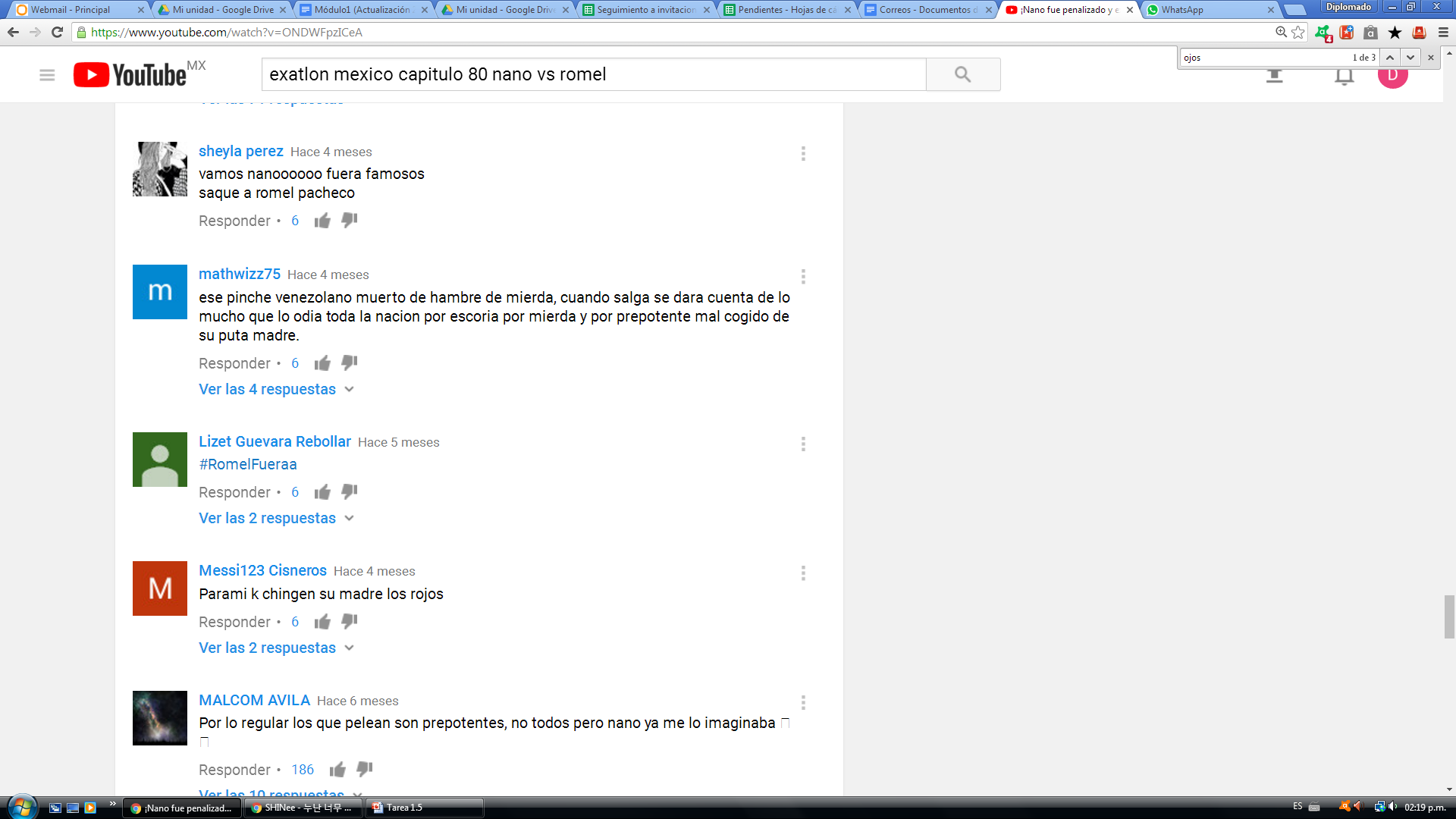 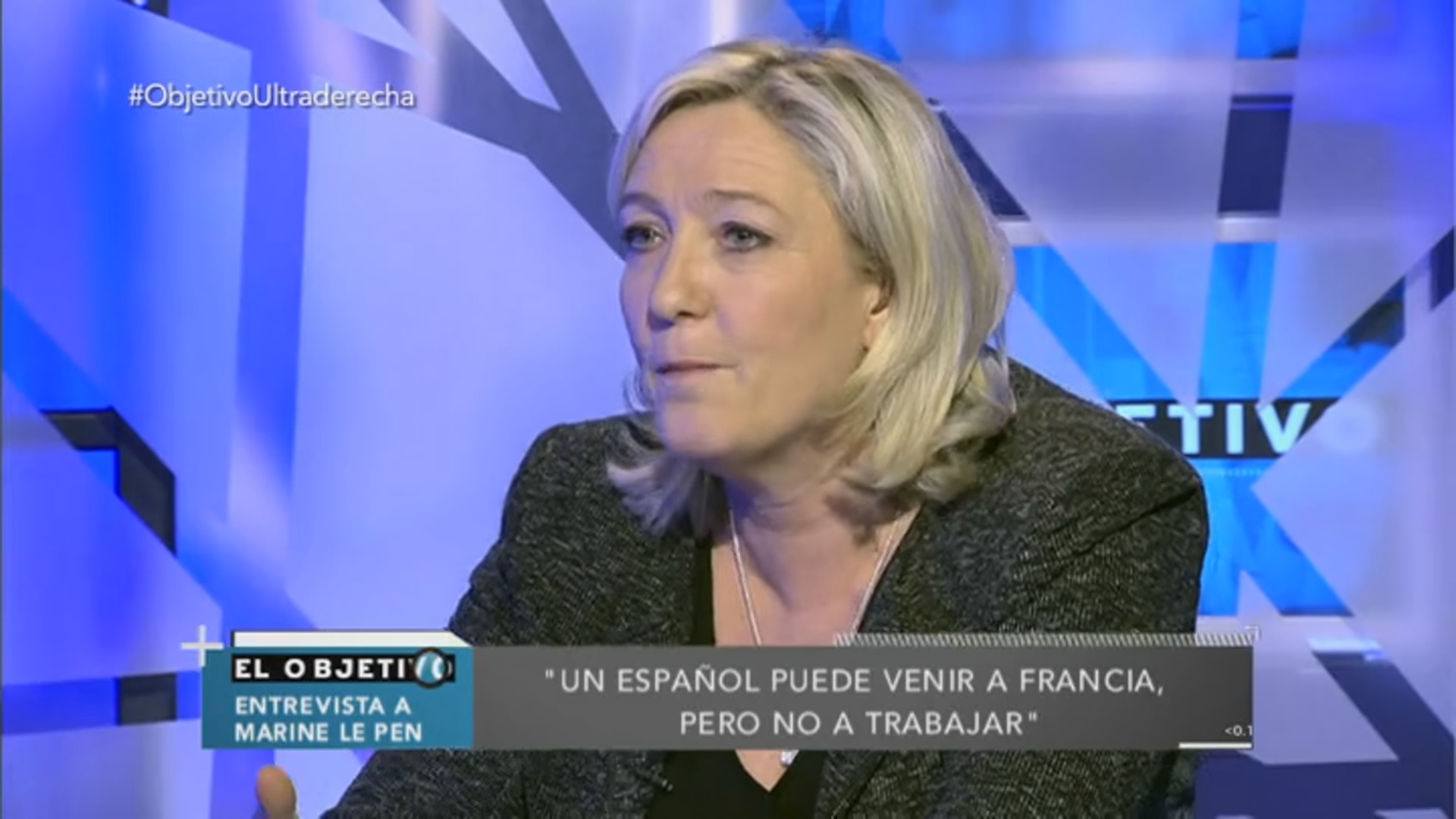 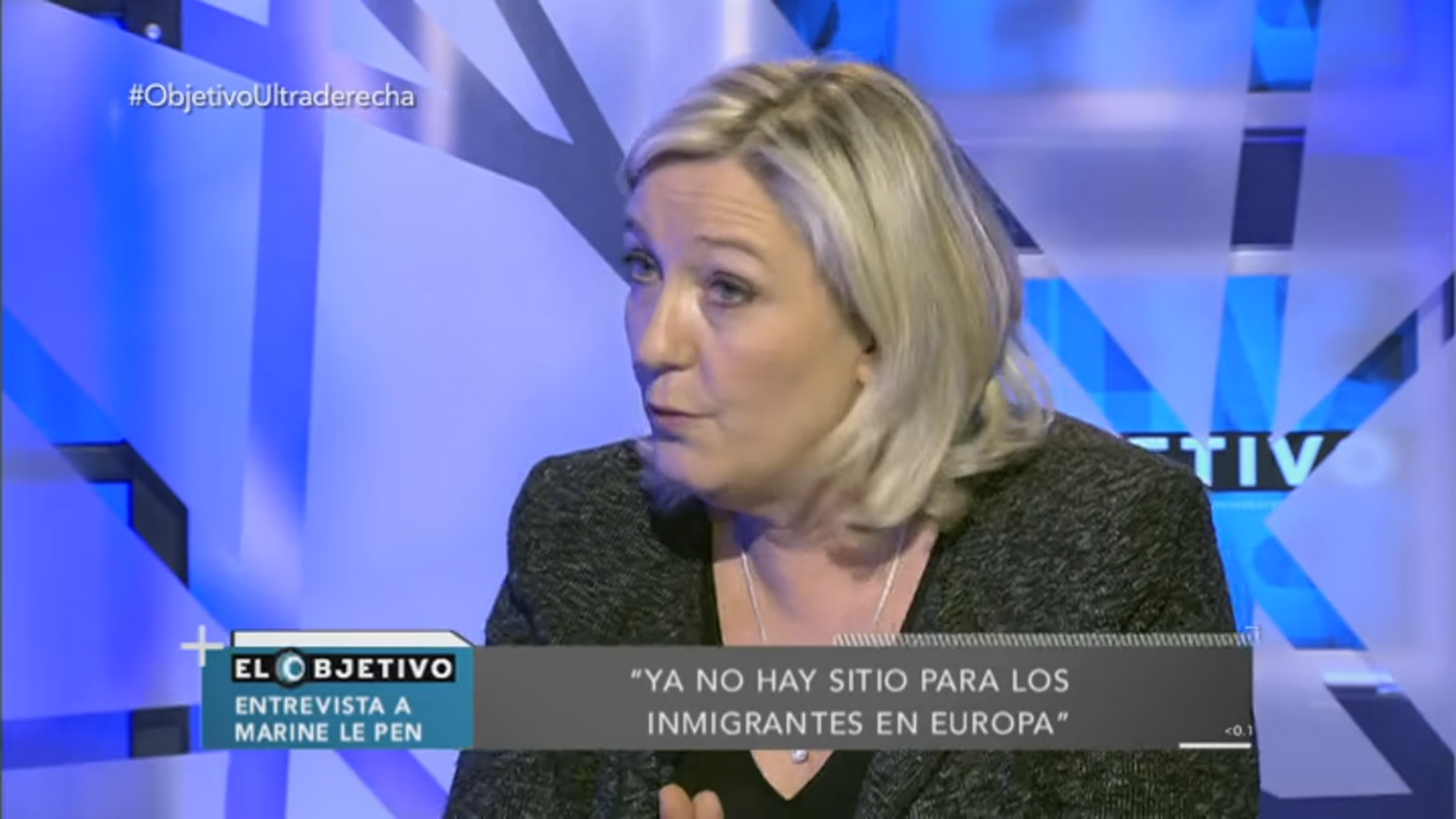 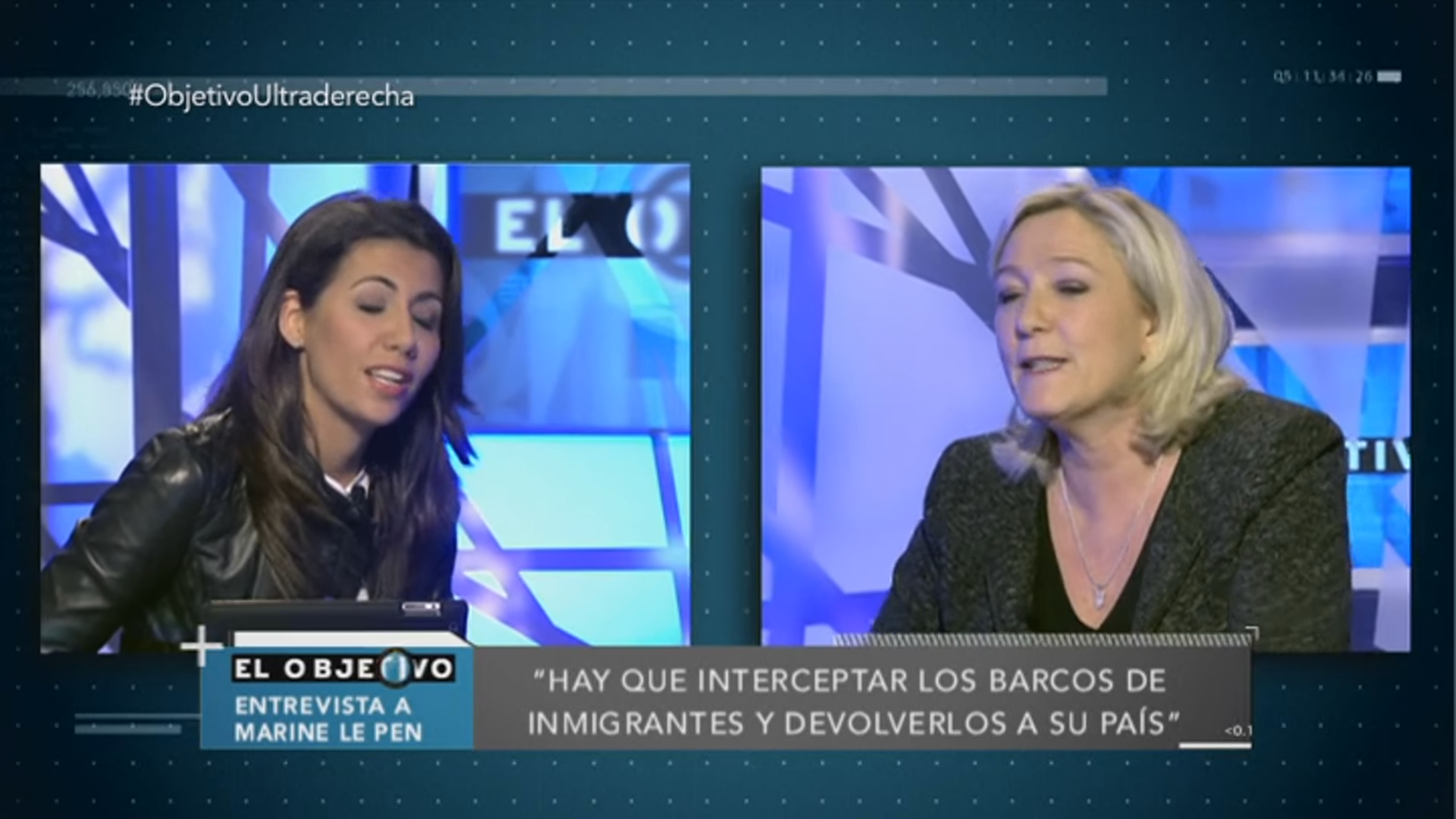 Racismo y Xenofobia
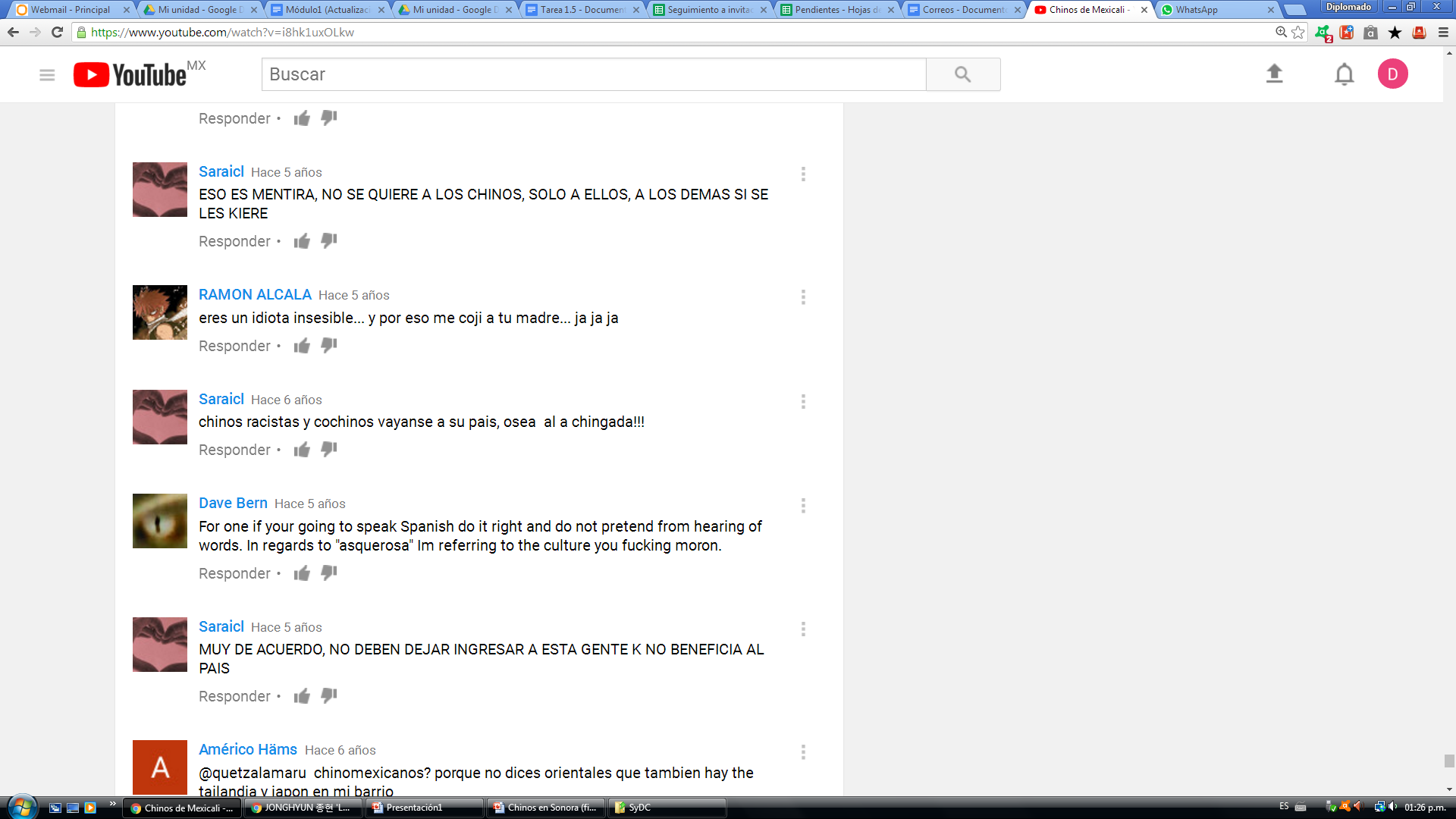 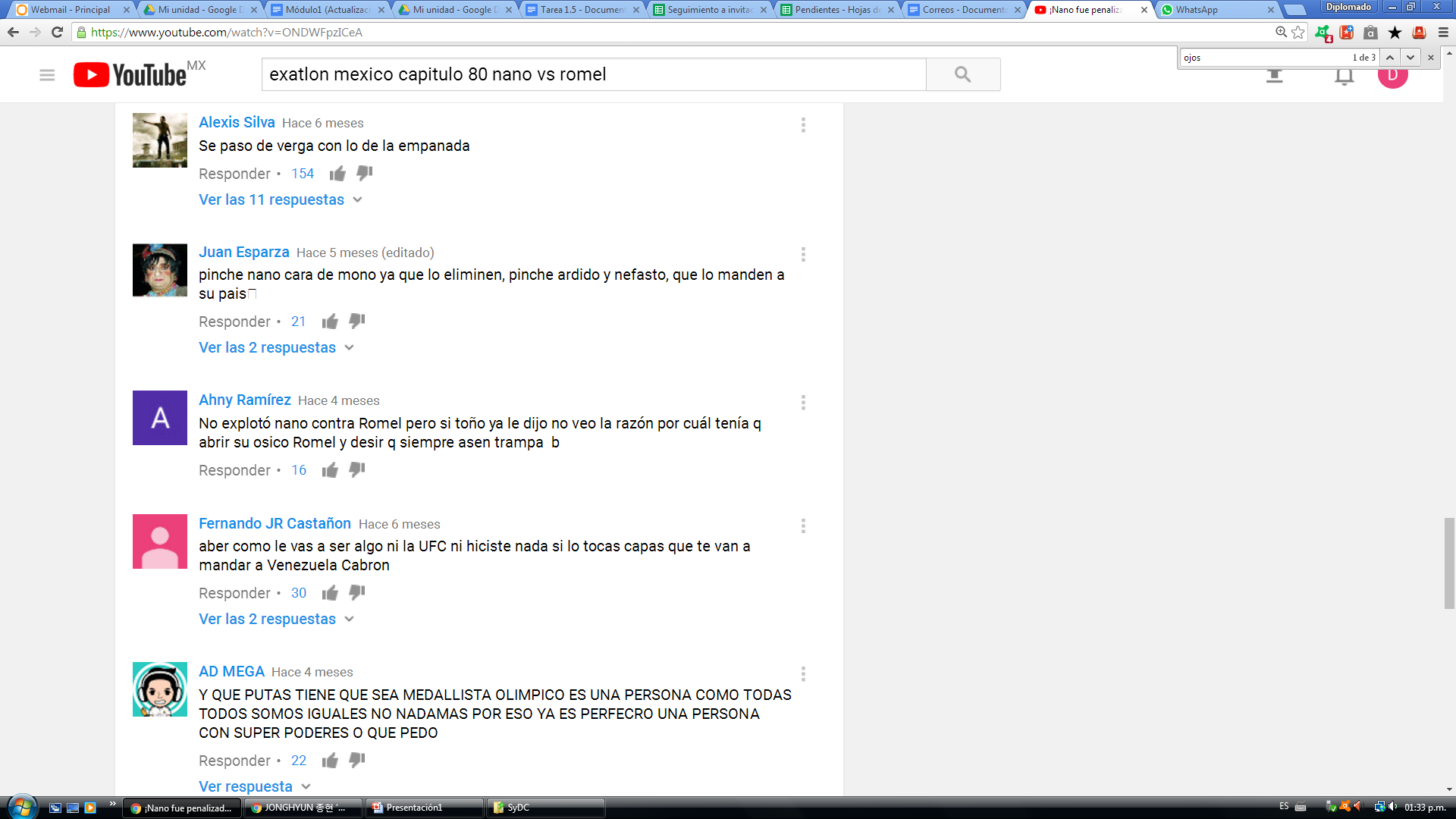 Ninguno
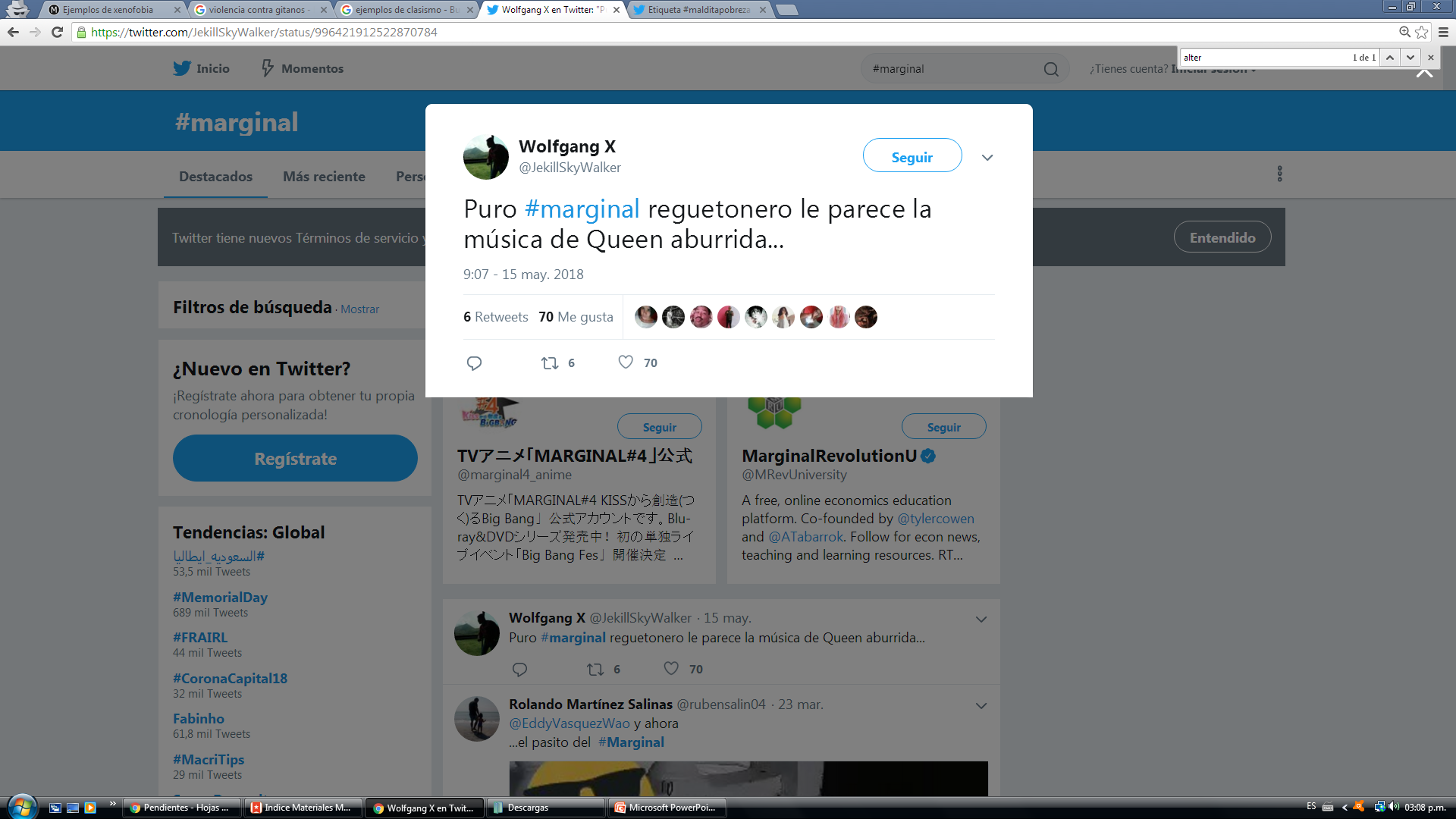 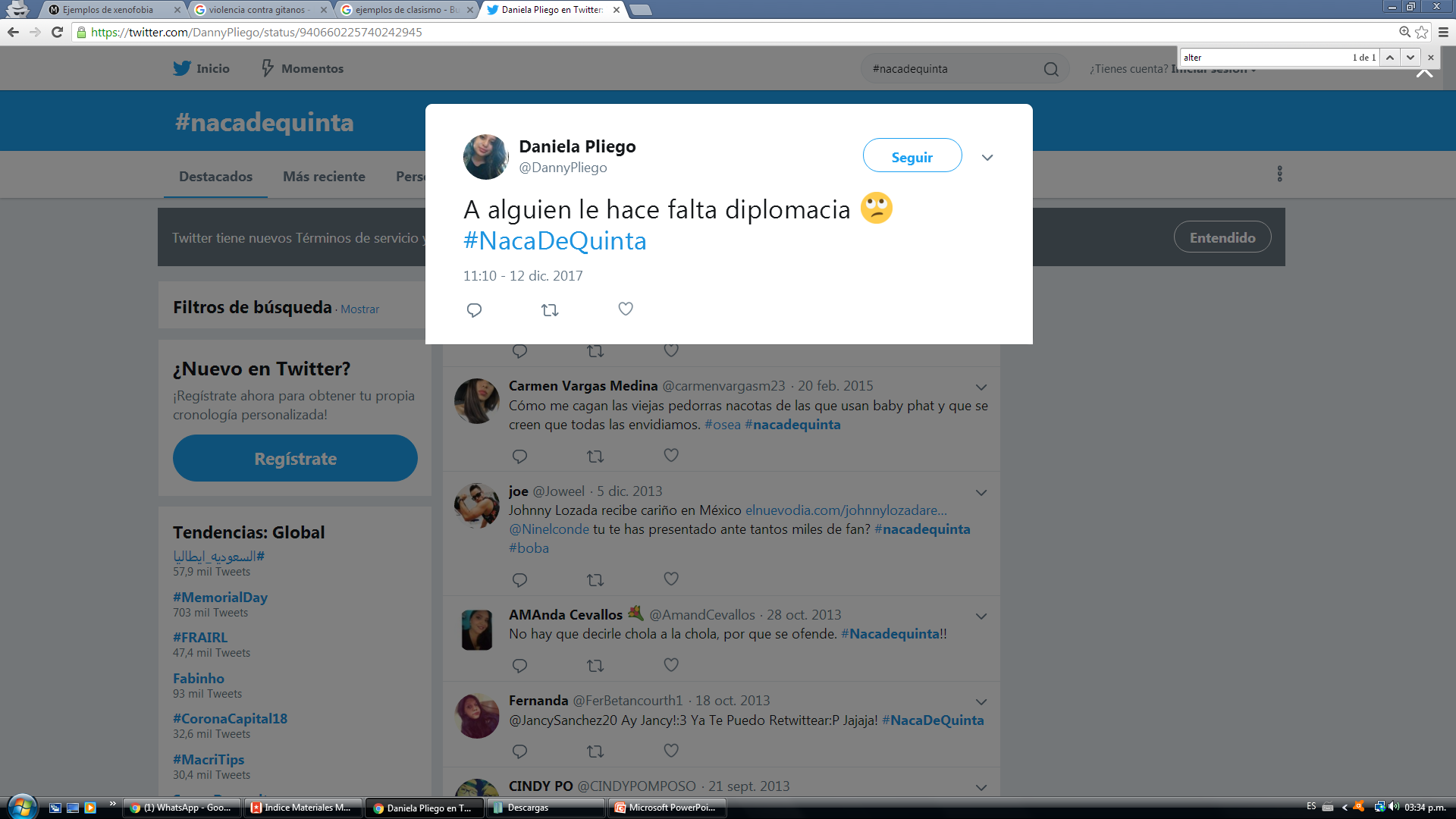 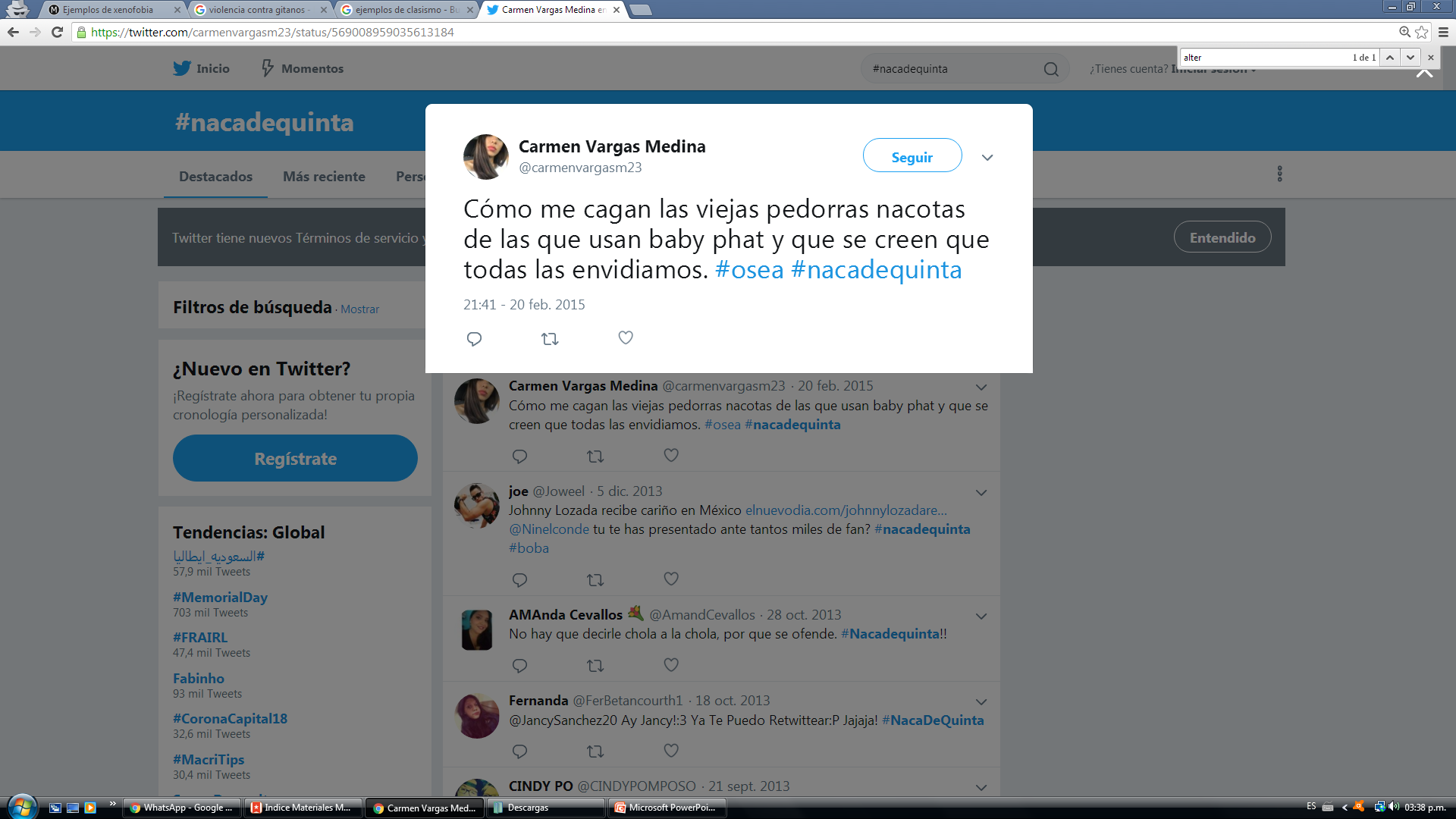